ETHNOBOTANY: Plants Useful to Man
Santa Fe botanical Garden docents

Mollie S. Toll
Museum of new mexico
Office of archaeological studies

April 4, 2016
Southwestern Ethnobotany
Studied ethnographically since the late 1800s
Matilda Coxe Stevenson
Frank Cushing
Edward Castetter led a broad effort at UNM in the 1930s-1940s
Archaeological evidence lends a time dimension
Focus on spectacular dry shelter assemblages (late 1800s to present)
Attention to humbler remains from a broader range of sites, with the advent of flotation in the 1960s
What Destroys Plant Remains
Freezing and thawing
Wetting and drying
Decomposition
What Preserves Plant Remains
Low humidity
Deeply buried deposits
Protected deposits
Caves, shelters, intact roofs
Approaches to Ethnobotany
Adding breadth and time depth to understanding of human history
Examining human adaptations to the landscape
Considering physical attributes of plants as resources
Concentrated storage of carbohydrates, fats, oils
Defensive chemicals
Fibers
Lignified tissues
Thinking about human nutrition 
Food as fuel: demographics
Food as taste: defining cultures and calendars
What Plants Have Truly Broad Applications
Utilized at all site types, all time periods, from the earliest hunter gatherers to traditional villages of the 20th c
Surprisingly, these are largely lowly weeds, or plants with an adaptive advantage under disturbed conditions
Chenopodium spp.Goosefoot or Quelites
Amaranthus spp.Pigweed
Portulaca spp.Purslane, or verdolagas
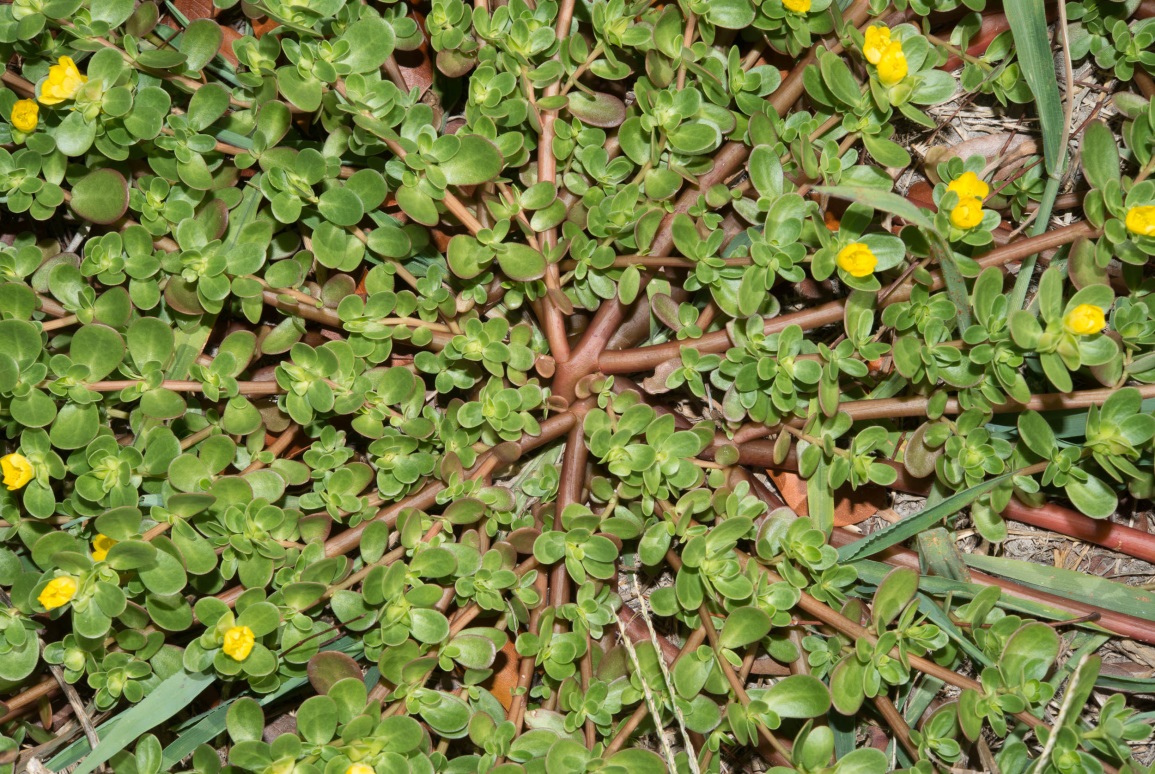 Descurainiaor Tansymustard
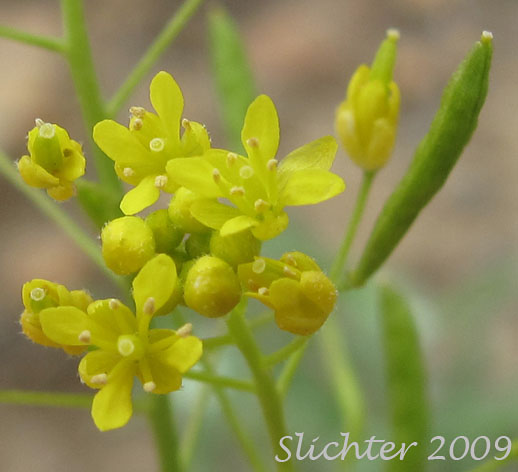 Many Useful Perennials have more limited distribution
Sandy soils, dunes
Talus zones with some protection from drying winds, some water collection advantage
Riparian zones
Achnatherum hymenoidesIndian ricegrass
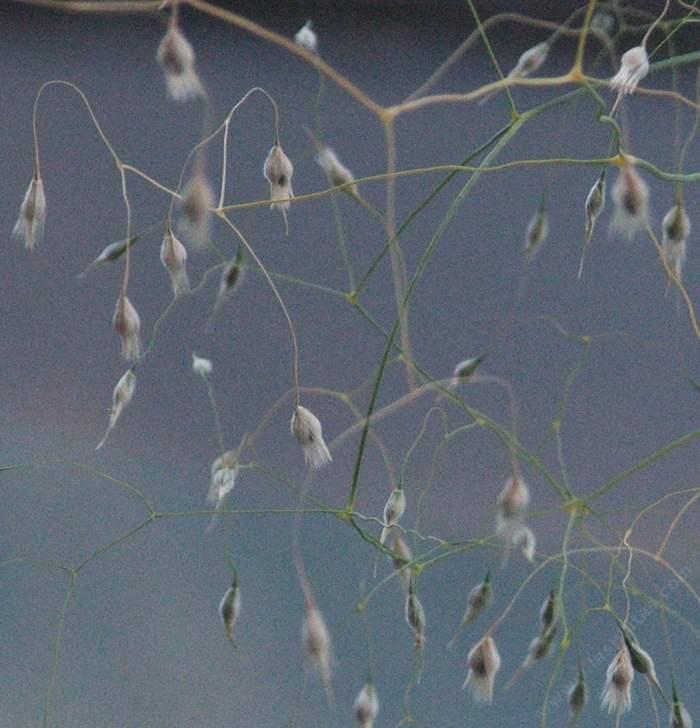 Platyopuntia spp.Pricklypear
Echinocereus spp.Hedgehog cactus
PiñonPinus edulis
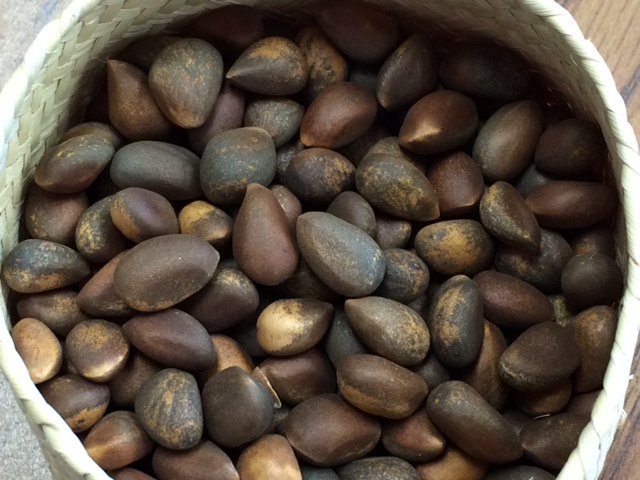 JuniperusJuniper
Yucca elataNarrow leaf yucca
Yucca baccataBroadleaf yucca
Rhus trilobataThree-leaf sumac or squawberry
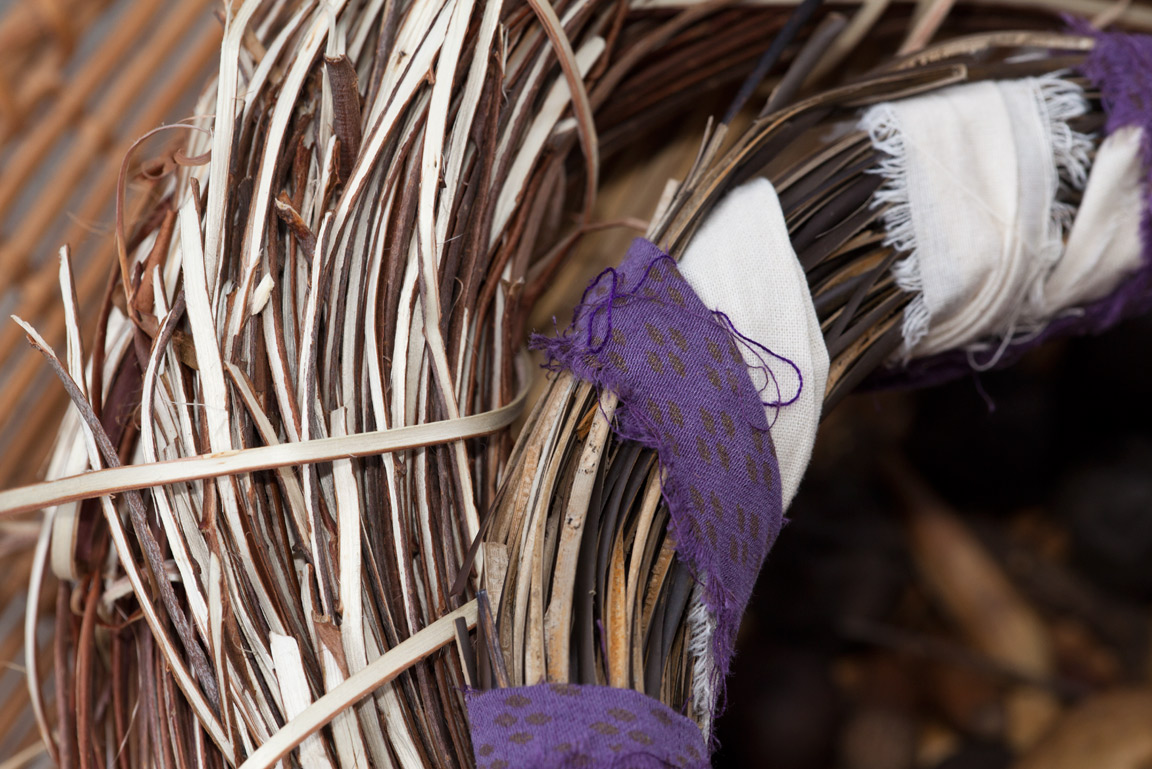 Medicinals
Carbohydrates   [sometimes store alkaloids, acrids]
Mucilage   [a slimy, moist polysaccharide]
Glycosides   [sugar + a-glycones]
Sulfur glycosides  [mustards, onion]
Phenol glycosides  [salicylin]
Flavinoids   [berries]  [safe for people/ animals, toxic to microorganisms]
Saponins  [yucca root]
More Medicinals
Acids
Tannic acid  [astringent]
Oxalic acid   [purslane, rhubarb, cheno-ams, buckwheat]


Acrids   [mustards, radish, horseradish, some parsley family

Alkaloids  [>5000, more common in hot climates]
	Glycoside alkaloids   [nightshade family]